В свободное от работы 
время.
История и культура Санкт-Петербурга 
8 класс
Учитель Красильникова Е.В.
1. Многие петербуржцы любили вкусно поесть, пообщаться друг с другом, потанцевать. Они шли в ресторан или клуб, на званые вечера или в гости.
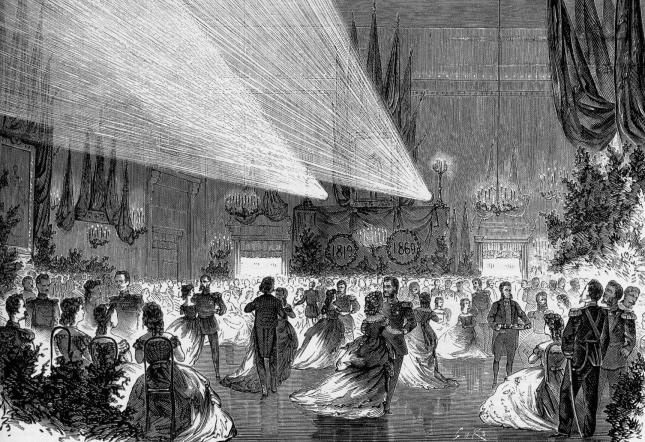 2. Музей Кунсткамера.
3.  Мариинский театр.
4. Цирк
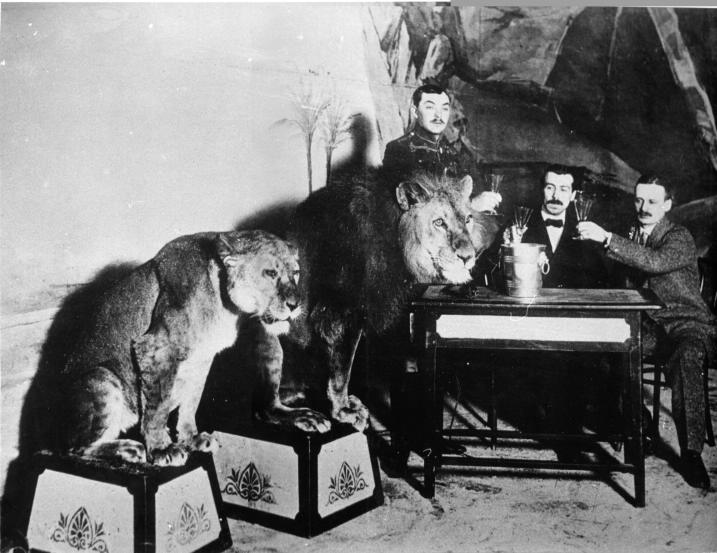 Цирк Чинизелли. Фото конца 19 в.
http://www.encspb.ru/object/2804016346?lc=ru
5. Сады и парки.
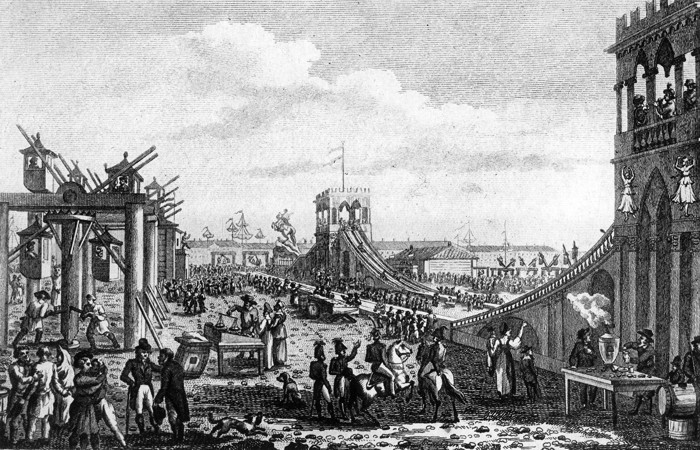 6. Зоологический сад.
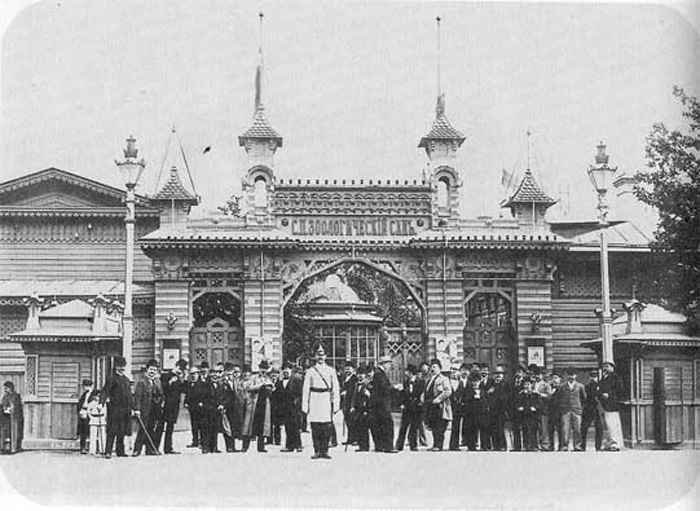 Санкт-Петербургский зоосад... На фото: С 1910 года хозяином зоопарка